Pregled rimske književnosti
„Srebrni” vijek
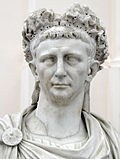 Od Augusta do Hadrijana
14. g. n. e. umire August
Julijevsko-klaudijevska dinastija do Neronove smrti 68.g.
Galba-Oton-Vitelije (69.g.)
Flavijevska dinastija od Vespazijana do Trajana
Hadrijan stupa na prijestolje 117.g.

Književnost se širi izvan Italije (Hispanija, npr.)
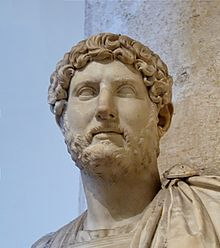 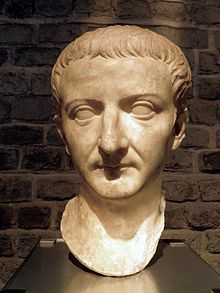 Doba Julio-Klaudijevaca
Tiberije (Tiberius Claudius Nero, 14.-37.)
31. smaknut Sejan, vođa pretorijanaca
Kaligula (Gaius Julius Caesar Germanicus, 37.-41.) – napredan i/li lud
ubio ga centurion Kasije Hereja
Klaudije (Tiberius Claudius Drusus, 41.-54.)
Car znanstvenik
43. započinje osvajanje Britanije
48. smaknuta Mesalina zbog izdaje
55. otrovan Britanik
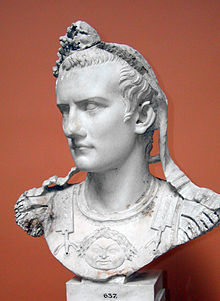 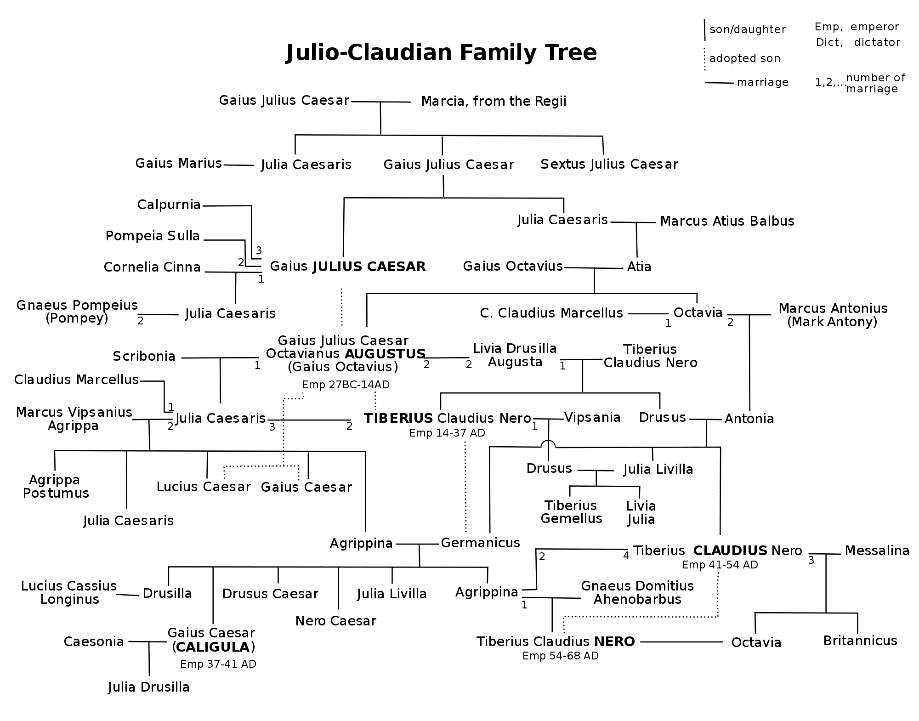 Obiteljsko stablo julijevsko-klaudijevske dinastije
http://www.ancient.eu/image/2131/ 

based on Wikipedia content that has been reviewed, edited, and republished. Original image by Rursus. Uploaded by Jan van der Crabben, published on 29 October 2013 under the following license: Creative Commons: Attribution-NonCommercial-ShareAlike
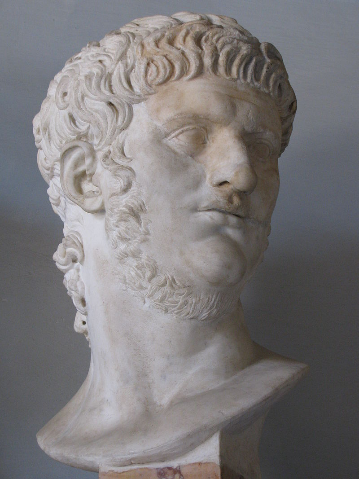 By cjh1452000 - Own work, CC BY-SA 3.0, https://commons.wikimedia.org/w/index.php?curid=6983878
Neron (Lucius Domitius Ahenobarbus, 54.-68.)
59. ubijena Agripina Mlađa
62. ubijena Oktavija
64. požar Rima
65. Pizonova urota
69. godina četvorice careva
Galbu ubili pretorijanci
Oton počinio samoubojstvo nakon poraza
Vitelija ubila Vespazijanova vojska (spaljen Jupiterov hram)
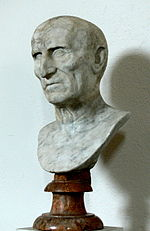 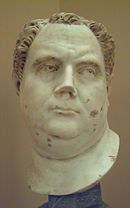 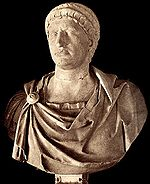 Doba Flavijevaca
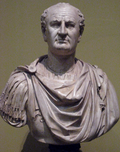 Vespazijan (Titus Flavius Vespasianus, 69.-79.) – uređenje financija i vojske
66.-73. rat sa Židovima u Judeji
70. Jeruzalemski hram razoren pod zapovjedništvom Tita
72.-80. izgradnja Koloseja
77. Agrikola postaje namjesnik Britanije
Tit (Titus Flavius Vespasianus, 79.-81.)
79. erupcija Vezuva
Domicijan (Titus Flavius Domitianus, 81.-96.)
Tiranija, damnatio memoriae
Nerva (Marcus Cocceius Nerva, 96.-98.)
Izabrao ga senat
Trajan (Marcus Ulpius Traianus, 98.-117.)
107. provincija Dacija
Simbol mira i pravde („optimus princeps”)
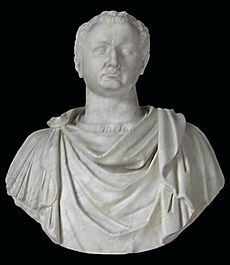 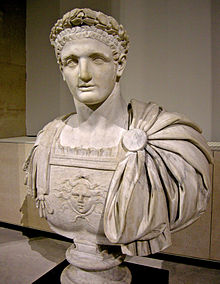 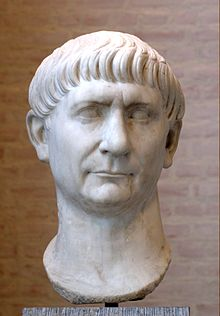 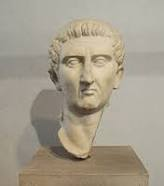 [Speaker Notes: "Felicior Augusto, melior Traiano„ (Eutropius, Breviarium) As part of the fourth century revitalization of Trajan's memory, it is interesting to see him connected--like a book end to Augustus.  His forum was literally connected to Augustus's, by a passageway, a reminder to visitors that he was to be considered in that tradition.  It's all the more interesting that Suetonius refused to do so.  But also interesting that Augustus is only felix, lucky (a slightly complicated nickname given its associations with Sulla); while Trajan is melior--a nod to his title of Optimus Princeps.]
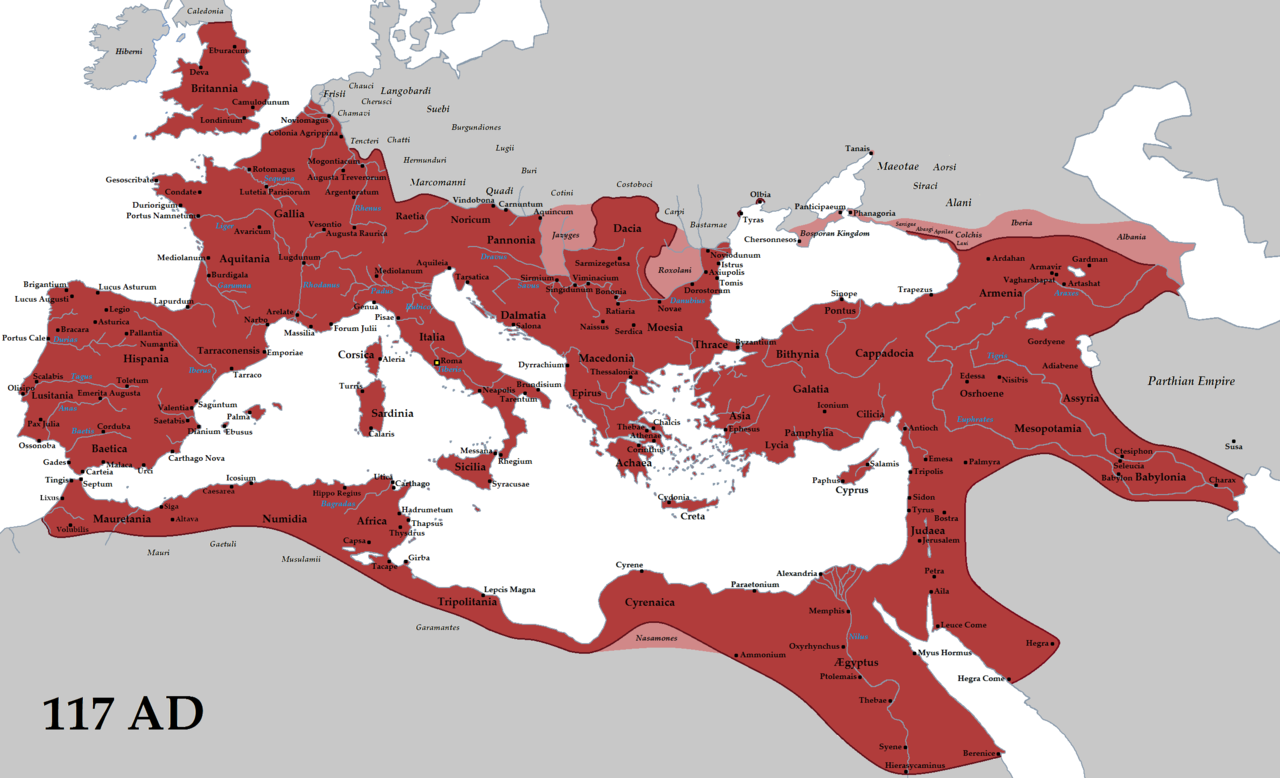 By Tataryn - Own work, CC BY-SA 3.0, https://commons.wikimedia.org/w/index.php?curid=19625326
Rimsko Carstvo u doba Trajana
Joachim Schäfer - <a href="www.heiligenlexikon.de">Ökumenisches Heiligenlexikon</a>
https://www.heiligenlexikon.de/BiographienP/Paulus.htm
Pod budnim okom cara
Mozaik iz 5.st., Nadbiskupska kapelica (Sv. Andrije), Ravenna
Uspostava odnosa s prethodnim razdobljem
Individualizam i realizam, relativiziranje
Miješanje književnih vrsta i rodova
Nove književne vrste („rubne”):
Basna
Roman
Zlatno doba epigrama, satire i znanosti
Cvate retorika (bez politike), i filozofija (stoici)
Utjecaj Cicerona nasuprot „novog” stila
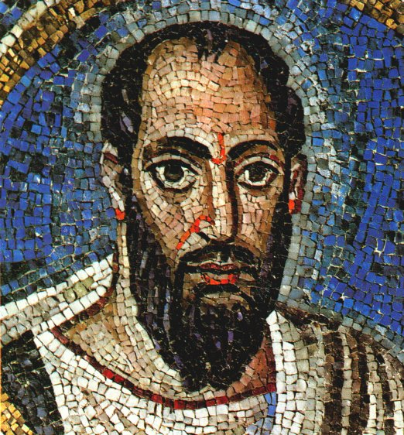 Lektira
Latinska
Phaedri Fabulae Aesopiae I, 3 (Graculus superbus et pavo), 8 (Lupus et gruis), 12 (Cervus ad fontem), 21 (Leo senex, aper, taurus et asinus); II, 5 (Tiberius Caes. ad atriensem); IV, 9 (Vulpis et caper), 17 (De fortunis hominum), 22 (De Simonide) 
Senecae Minoris De vita beata c. 4–7
Plinii Minoris Epistulae III, 3; III, 7; VIII, 8
Statii Silvae II, 4 (Psittacus Pollii Felicis)

Hrvatska
Petronije, Satire (Satyricon)
Juvenal, Satira VI.
Tacit, O životu i karakteru Julija Agrikole 
	ili O porijeklu, položaju, običajima i narodima Germanije
Literatura
Boardman – Griffin – Murray (eds.): The Oxford Illustrated History of the Roman World, Oxford University Press (1988)
Budimir, M. - Flašar, M.: Pregled rimske književnosti – De auctoribus Romanis, Beograd (1986)
Conte, Gian Biagio: Povijest rimske književnosti (bilo koje izdanje: talijansko, englesko,…)
Paratore, Ettore; La letteratura latina dell’età repubblicana e augustea; Sansoni, Firenze (1969)
Škiljan Dubravko (ur.); Leksikon antičkih autora; Latina et Graeca - Matica hrvatska (1996)
Taplin, Oliver (ed.): Literature in the Roman World, Oxford University Press (2000)
Vratović, Vladimir; Rimska književnost; Biakova, Zagreb (2008)